Vorstellung der RaumnutzungskonzepteGesamtschule West, Neue Oberschule Gröpelingen, Oberschule im Park
Udo Stoessel, SKB, Abteilung 5 Schul- und Kitabau, Referatsleiter Schulausbau
31.08.2022
1. Grundlagen für Raumnutzungskonzepte
Technische Standards für die Planung und Durchführung von Bauvorhaben im Hochbau bremischer öffentlicher Bauherren und Zuwendungsempfänger (Baustandards Bremen 2019) 
darin:
Flächenstandards für allgemeinbildende Schulen

Link: Baustandards - Der Senator für Finanzen (bremen.de)
1. Grundlagen für Raumnutzungskonzepte
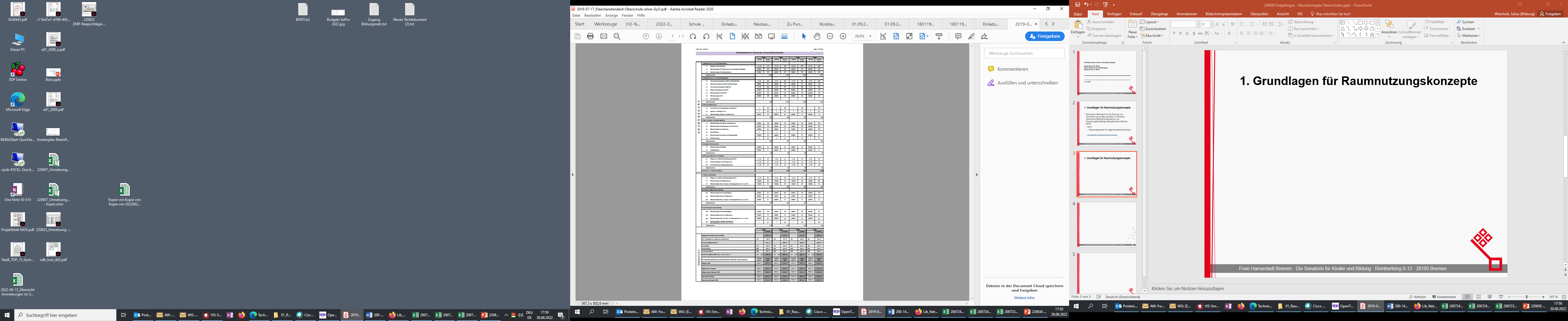 Flächenstandards für allgemeinbildende Schulen:

Flächenstandards werden als äußerer Rahmen der Raumprogramme definiert. 
Die Flächen sind nicht für jeden einzelnen Raum vorgegeben, sondern für definierte Bereiche, und lassen innerhalb dieser im Einzelfall unterschiedliche Raumeinteilungen zu. 
Dies ist sinnvoll zur effizienten Nutzung des Bestandes und wird auch bei Neubauten als zweckmäßig betrachtet zur Realisierung verschiedener Nutzungskonzepte. 
Die Festlegung des konkreten Raumprogramms für ein Projekt erfolgt gemeinsam mit den Nutzern, deren Einbeziehung vor der Objektplanung auch als wichtig für die spätere Akzeptanz erachtet wird.
1. Grundlagen für Raumnutzungskonzepte
Ausschnitt Flächenstandards für Oberschulen:
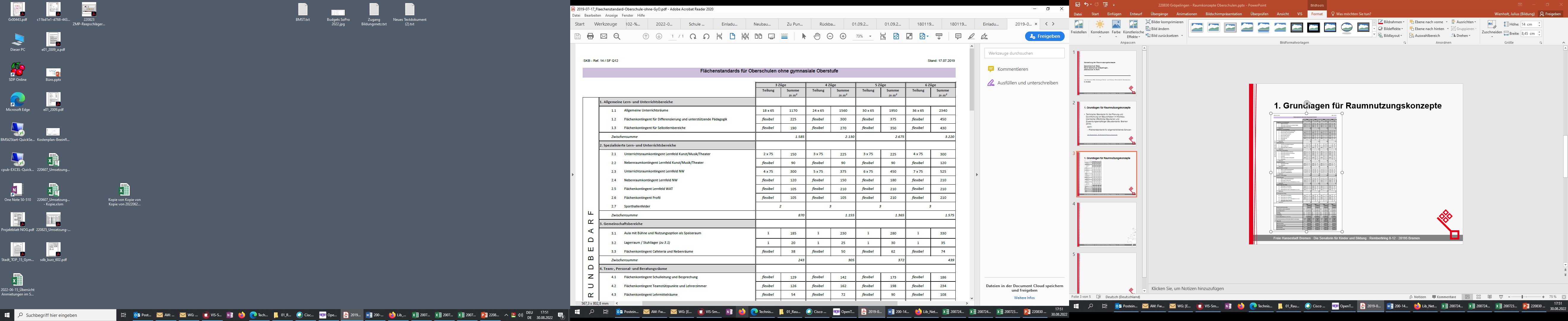 1. Grundlagen für Raumnutzungskonzepte
Leitfaden Schulbau Bremen

Link: https://www.transparenz.bremen.de/metainformationen/leitfaden-schulbau-bremen-2020-167800?asl=bremen02.c.732.de
1. Grundlagen für Raumnutzungskonzepte
Leitfaden Schulbau Bremen

Die Bremischen Schulen stehen vor großen Herausforderungen durch notwendige Kapazitätserhöhungen und sich wandelnde pädagogische Konzepte. Zur Unterstützung des dafür aufgelegten umfangreichen Schulausbauprogramms wurde der Leitfaden "Schulbau Bremen" entwickelt.
Er beschreibt die baulichen Umsetzung pädagogischer Anforderungen an allgemeinbildende Schulen in Bremen, das heißt die Raumstrukturen und Anforderungen an die einzelnen Raumbereiche, ergänzend zu den rein technischen Definitionen der Baustandards.
Die Senatskommission Schul- und Kitabau hat im April 2020 die Einführung des Leitfadens "Schulbau Bremen" als Qualitätsstandard für Bremische Schulbauprojekte beschlossen.
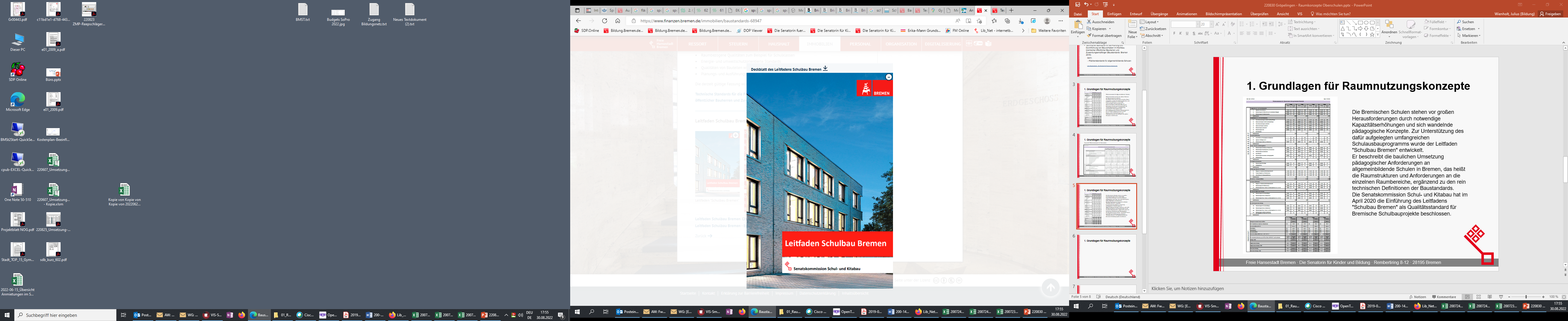 2. Raumnutzungskonzept Neue Oberschule Gröpelingen
2. Raumnutzungskonzept Neue Oberschule Gröpelingen
Ausbau zum W+E-Standort
Sanierungsbedarf Klinkerbau
Abgeschlossene Sanierung Altbau
Forderung nach sechs gleichwertigen Jahrgangsbereichen mit ausreichenden Team- und Differenzierungsflächen (Schulkonzept)
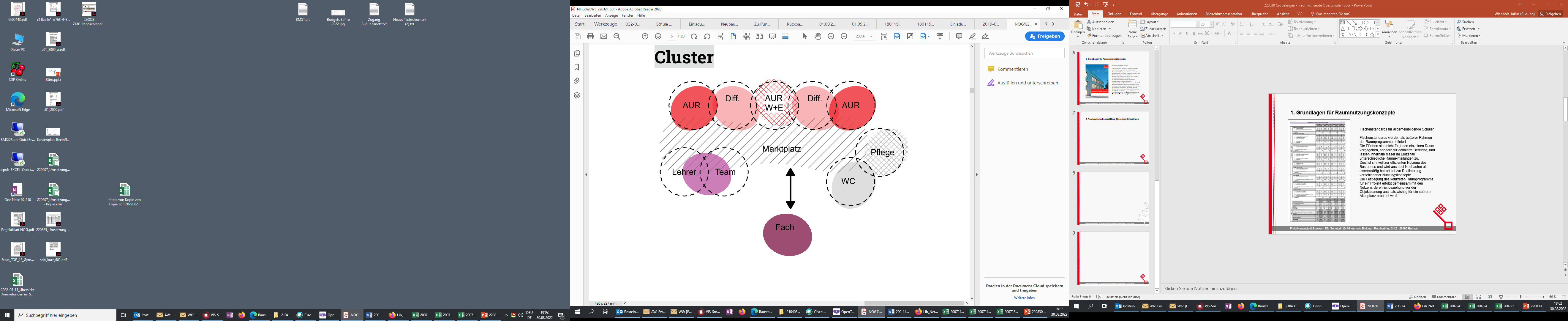 2. Raumnutzungskonzept Neue Oberschule Gröpelingen
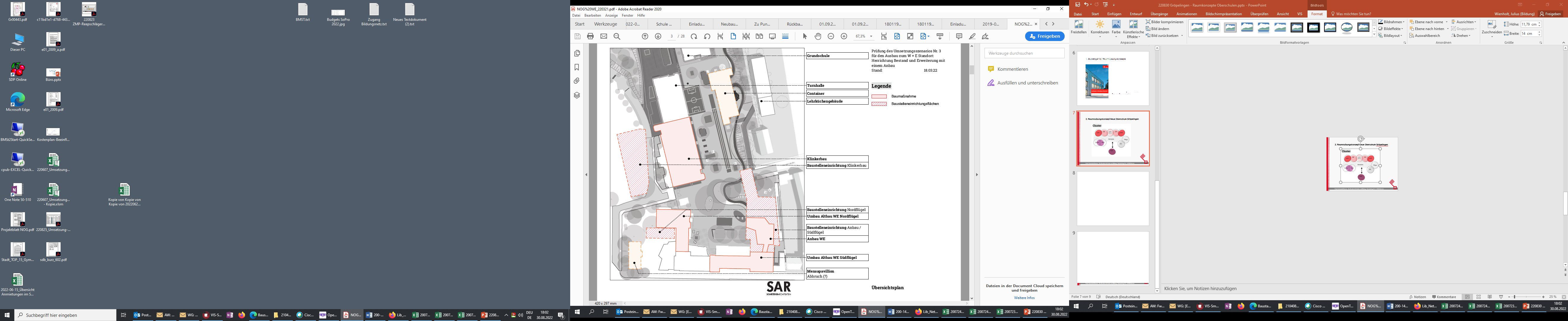 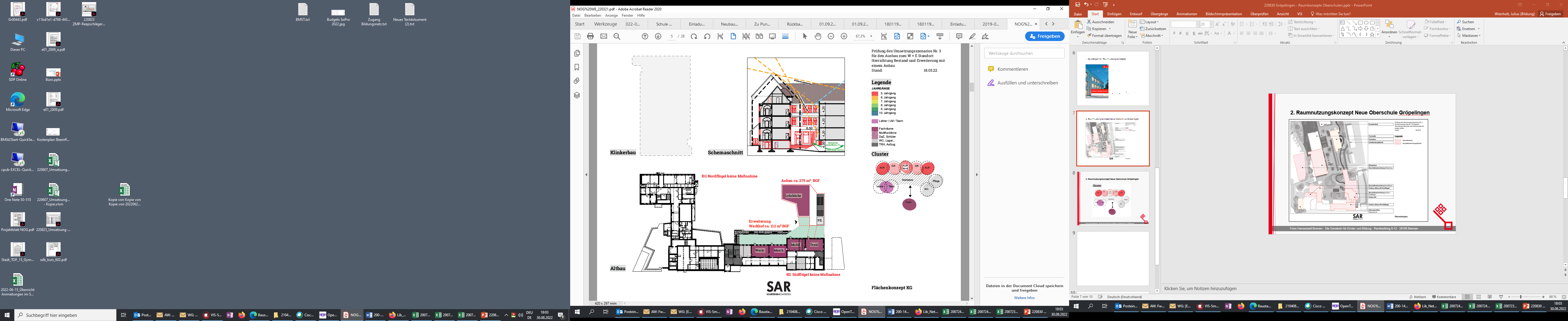 Kellergeschoss
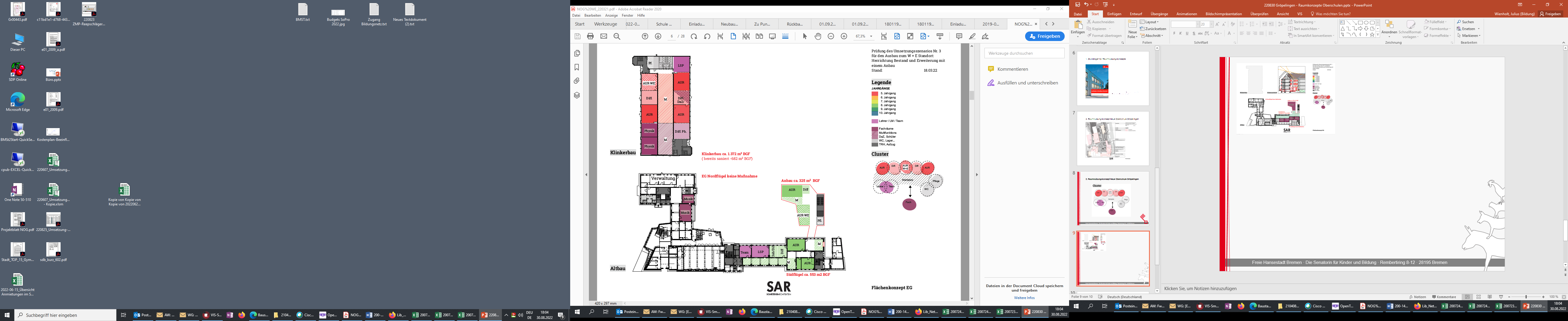 Erdgeschoss
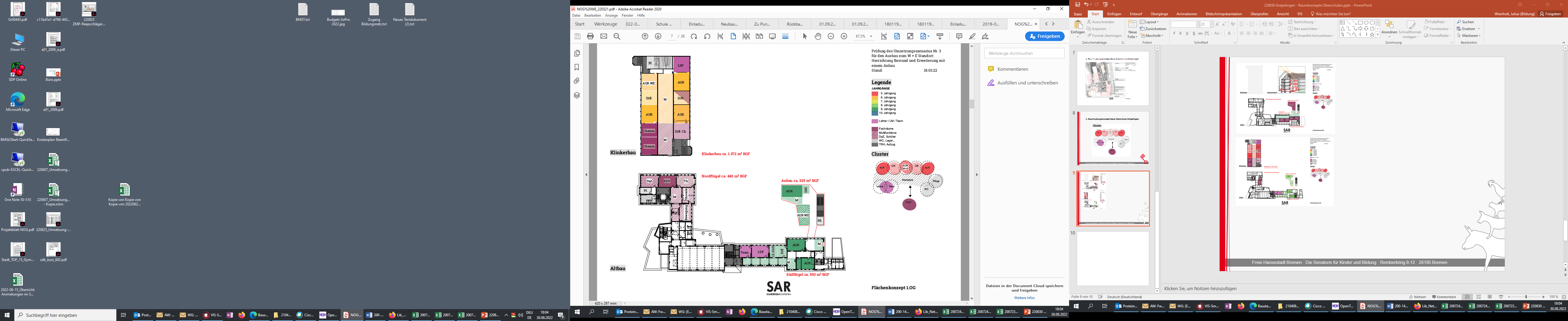 1. Obergeschoss
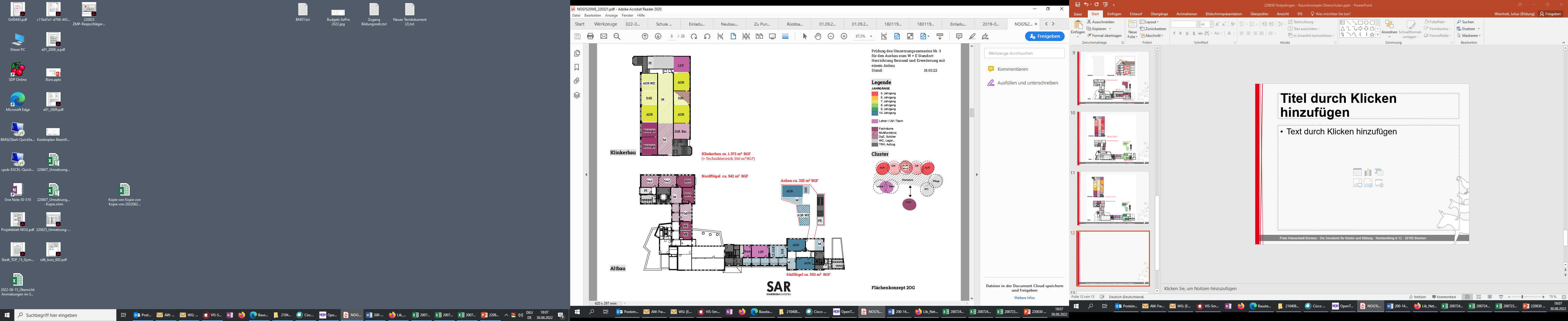 2. Obergeschoss
2. Raumnutzungskonzept Neue Oberschule Gröpelingen
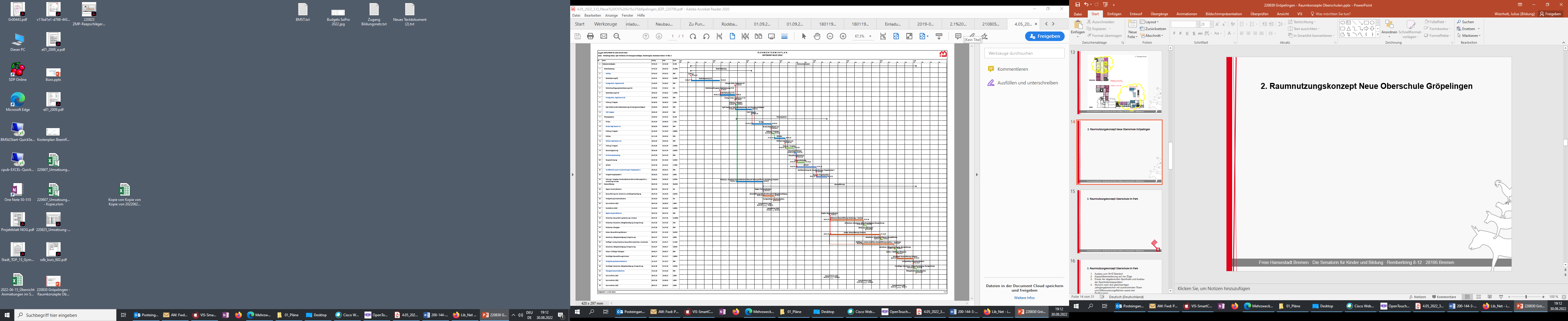 3. Raumnutzungskonzept Oberschule im Park
3. Raumnutzungskonzept Oberschule im Park
Ausbau zum W+E-Standort
Kapazitätserweiterung auf vier Züge
Ersatz der abgebrannten Sporthalle und Ausbau der Sporthallenkapazitäten
Wunsch nach drei gleichwertigen Jahrgangsbereichen mit ausreichenden Team- und Differenzierungsflächen sowie drei (vier) Profilclustern
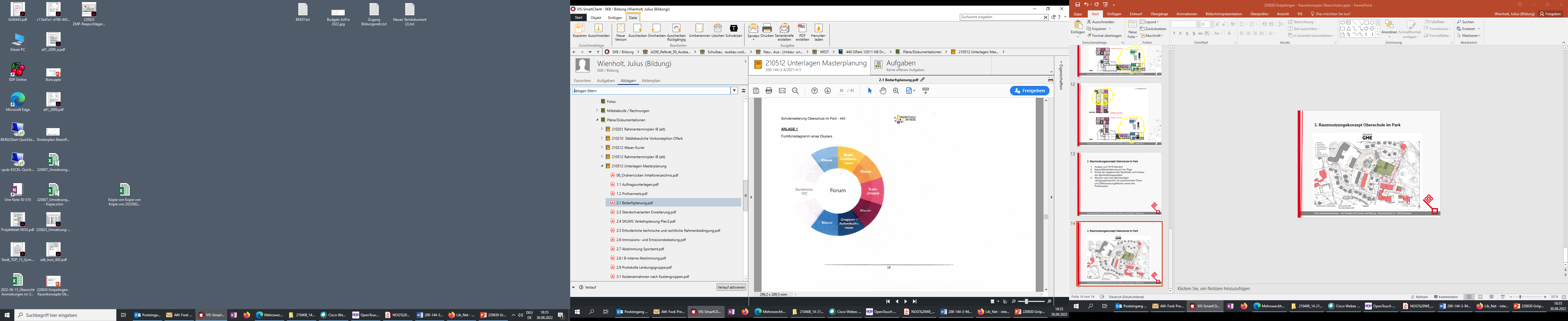 3. Raumnutzungskonzept Oberschule im Park
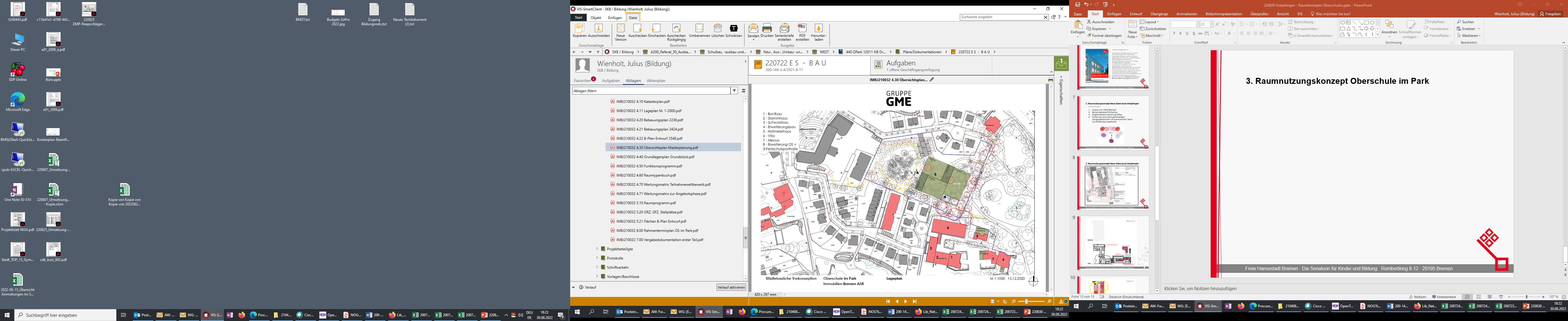 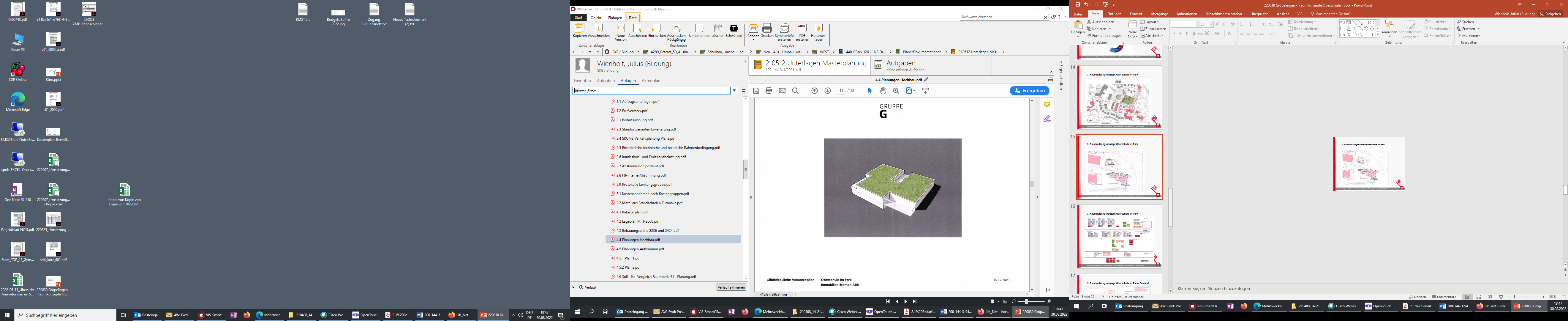 3. Raumnutzungskonzept Oberschule im Park
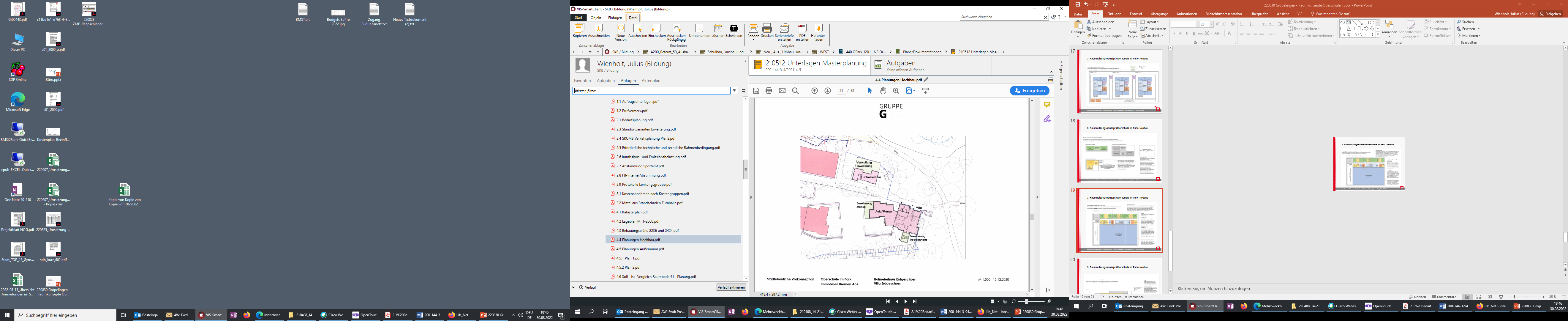 3. Raumnutzungskonzept Oberschule im Park
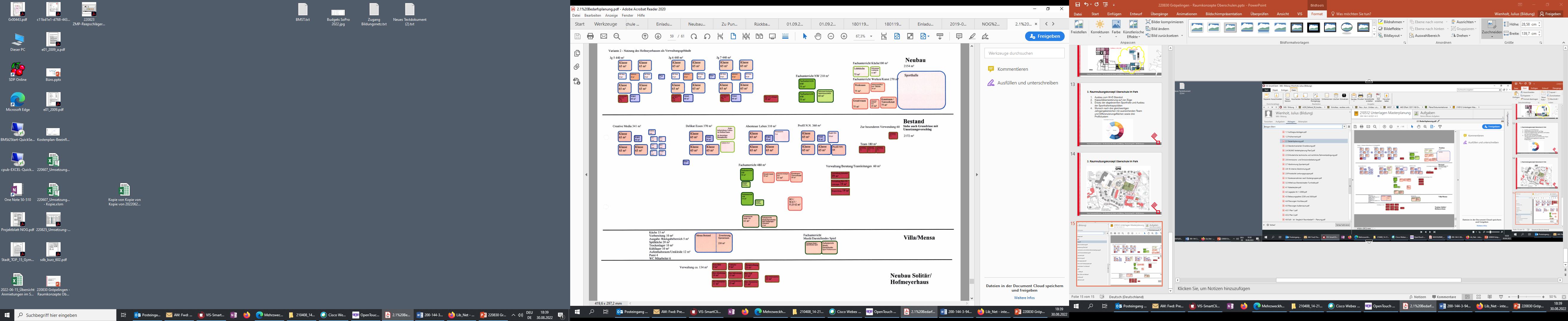 3. Raumnutzungskonzept Oberschule im Park - Bestand
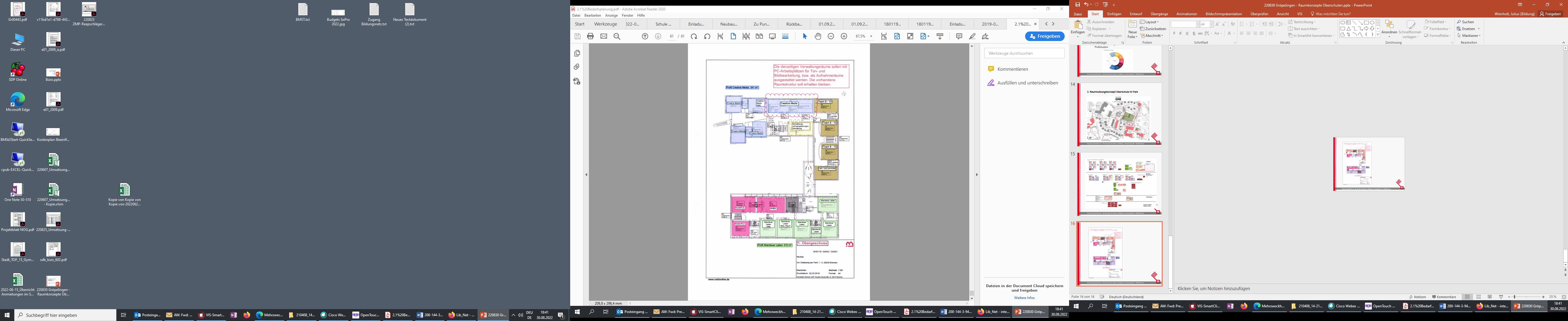 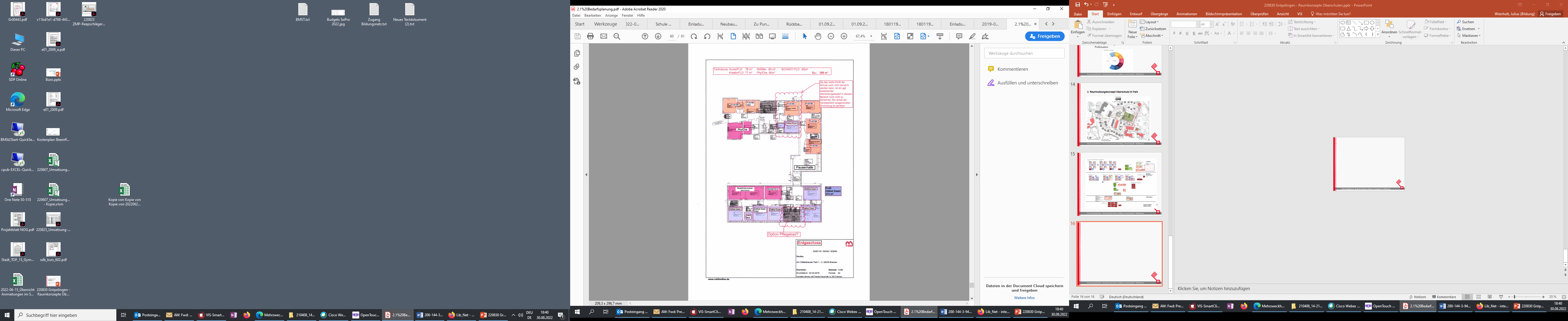 3. Raumnutzungskonzept Oberschule im Park - Neubau
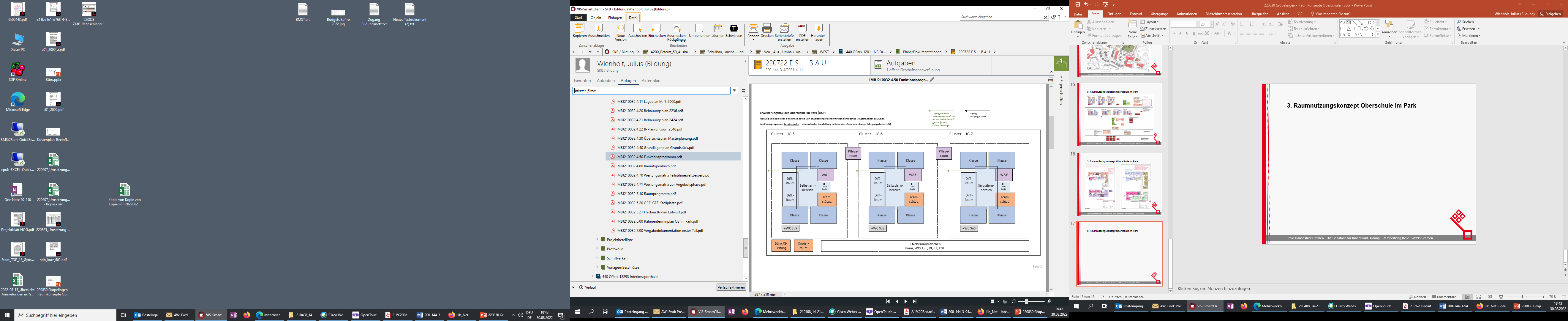 3. Raumnutzungskonzept Oberschule im Park - Neubau
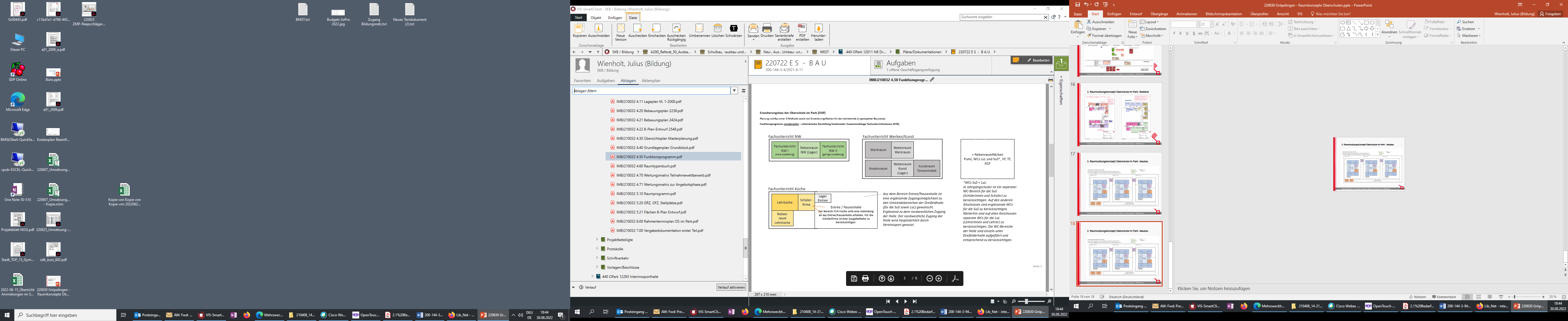 3. Raumnutzungskonzept Oberschule im Park - Neubau
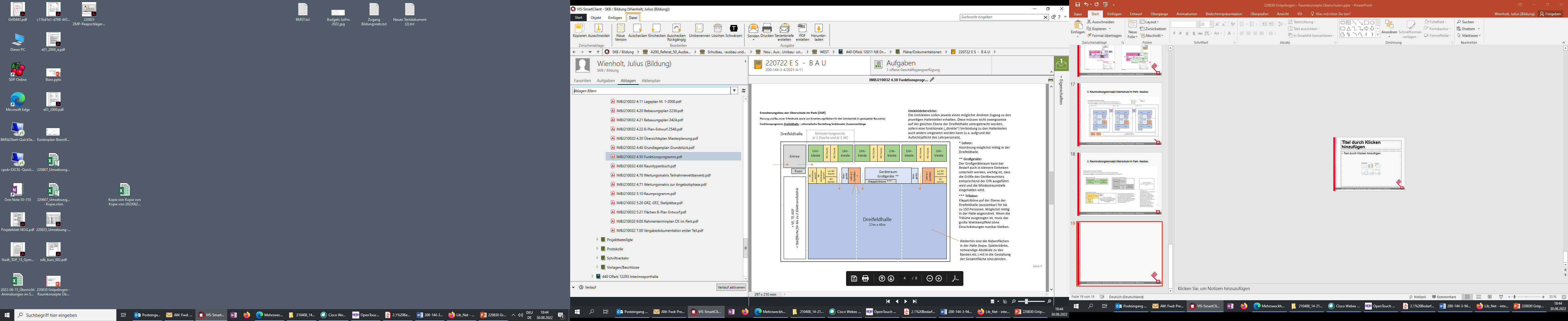 3. Raumnutzungskonzept Oberschule im Park - Neubau
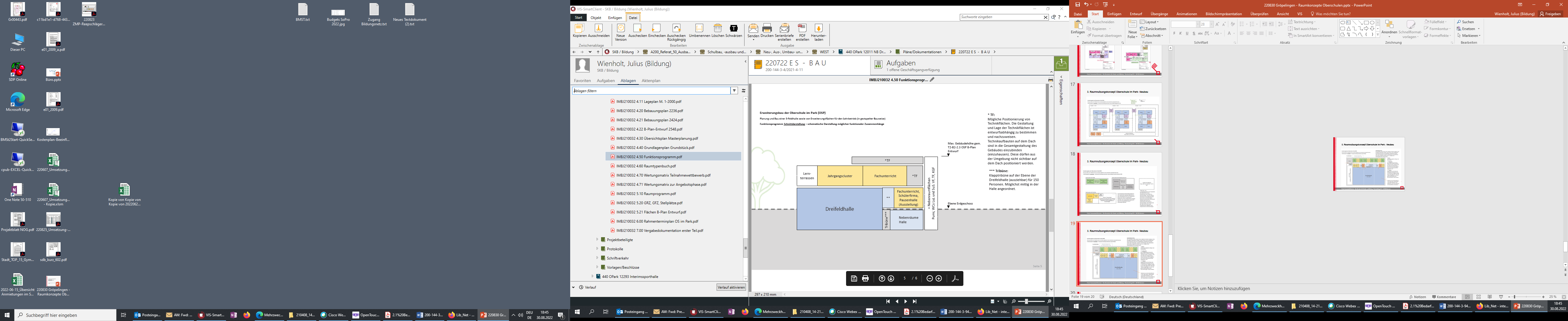 3. Raumnutzungskonzept Oberschule im Park - Neubau
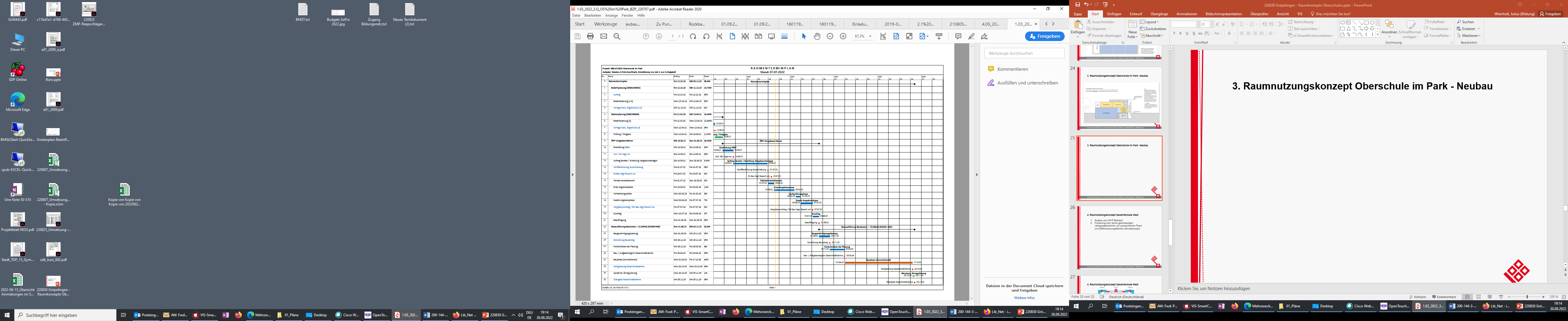 4. Raumnutzungskonzept Gesamtschule West
Ausbau zum W+E-Standort
Forderung nach sechs gleichwertigen Jahrgangsbereichen mit ausreichenden Team- und Differenzierungsflächen (Schulkonzept)
4. Raumnutzungskonzept Gesamtschule West
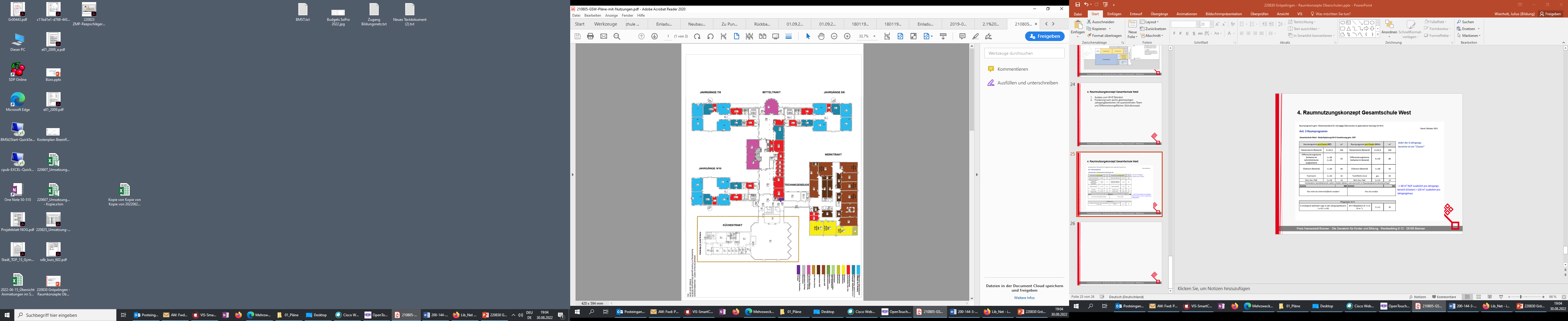 4. Raumnutzungskonzept Gesamtschule West
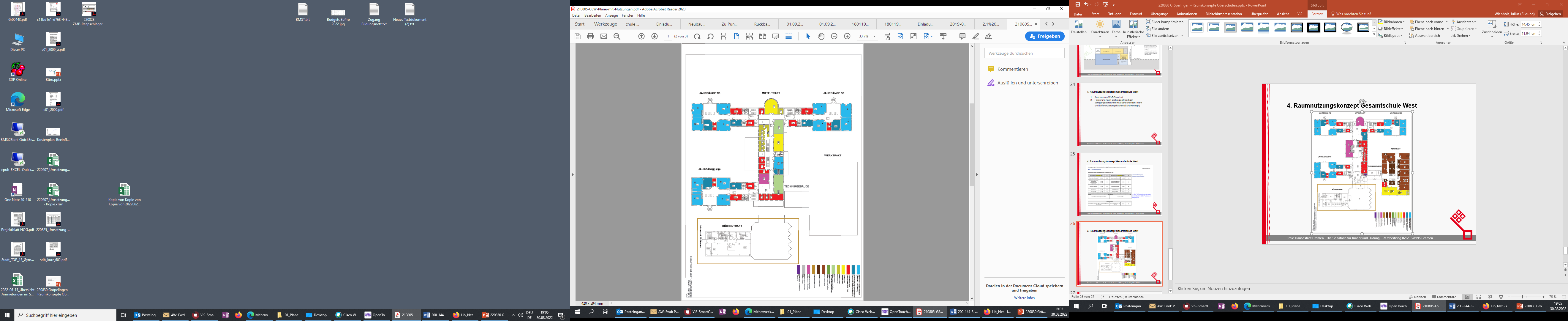 4. Raumnutzungskonzept Gesamtschule West
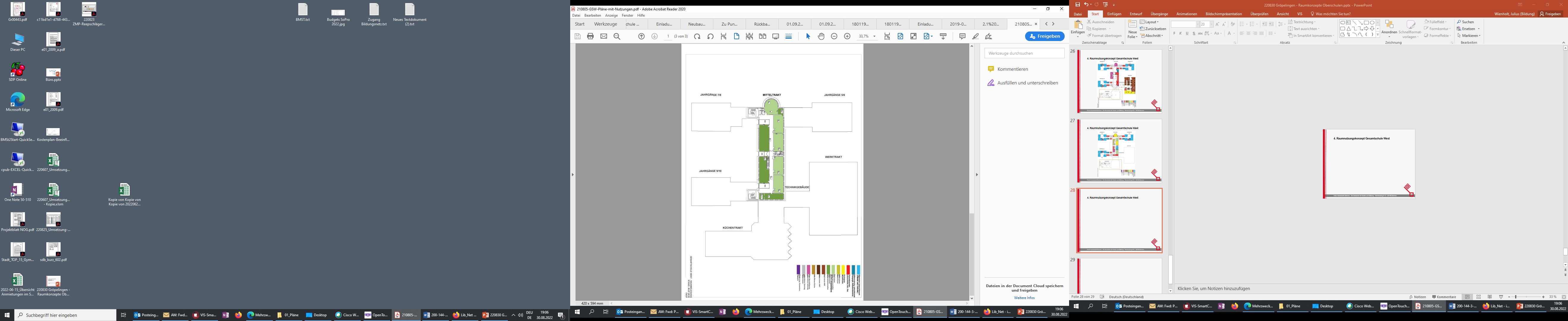 4. Raumnutzungskonzept Gesamtschule West
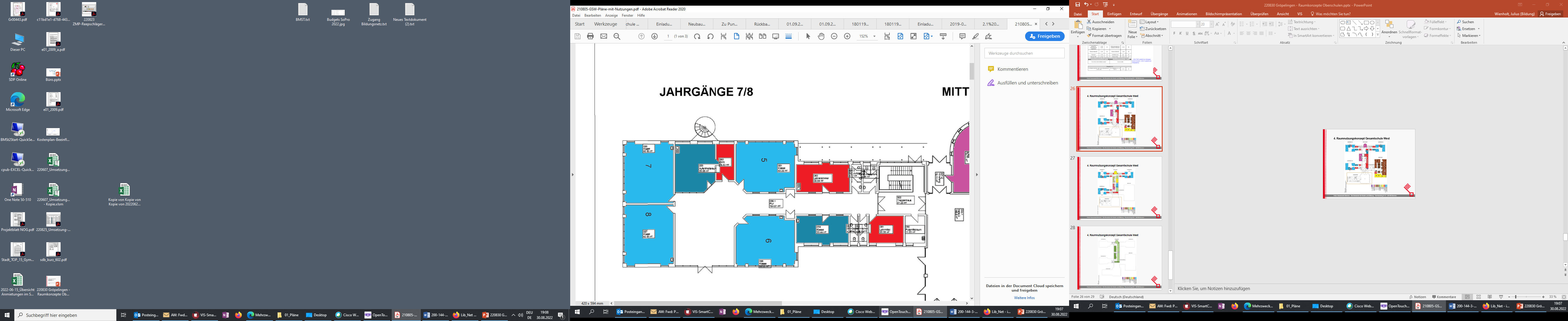 4. Raumnutzungskonzept Gesamtschule West
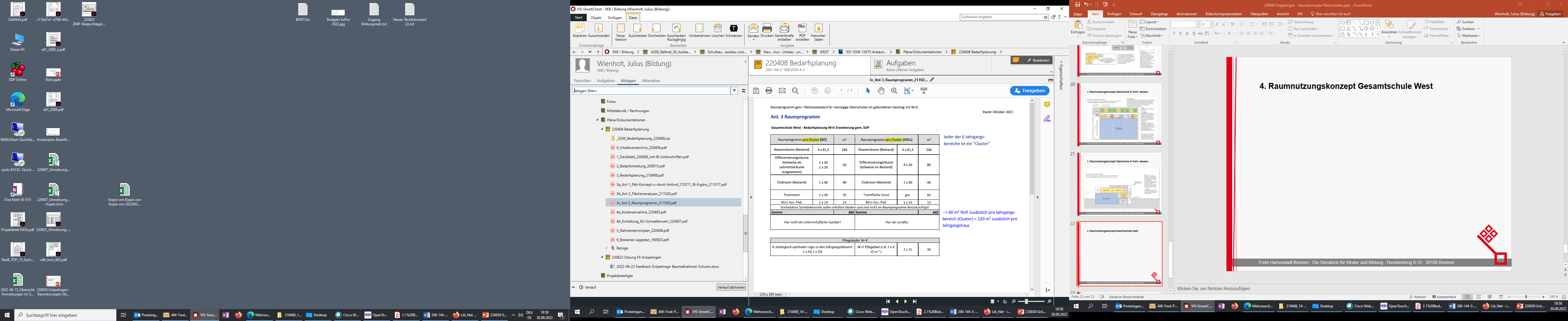 4. Raumnutzungskonzept Gesamtschule West
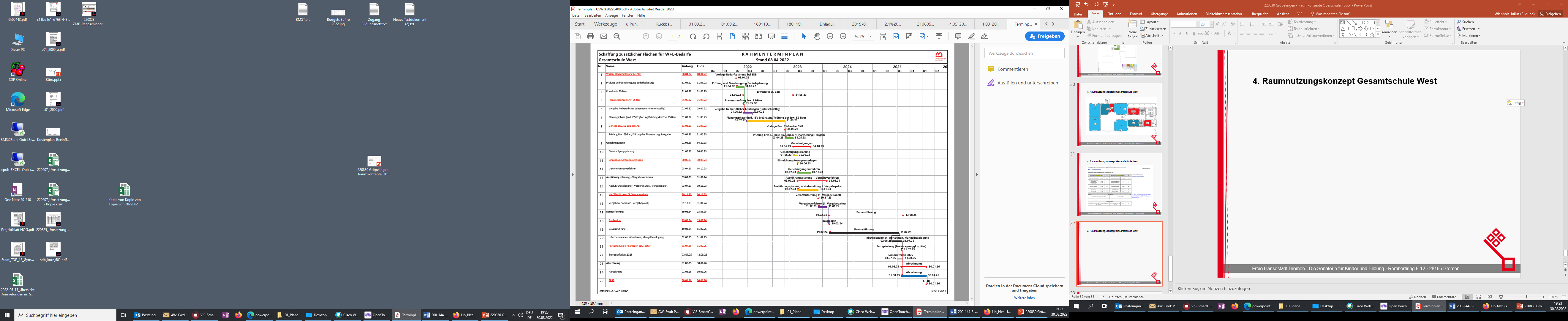 4. Raumnutzungskonzept Gesamtschule West
Weiterer Ablauf:

1. Zusammenstellung Planungsteam bis September 22

2. Vorplanung / Erstellung erw. ES-Bau ab Oktober 22
	(Variantenentwicklung, Einbindung der Schule)

3. Abgabe erw. ES-Bau April 23

4. Gremienbefassung April 23

5. Fertigstellung Sommer 25